И.А.БунинПервый снег
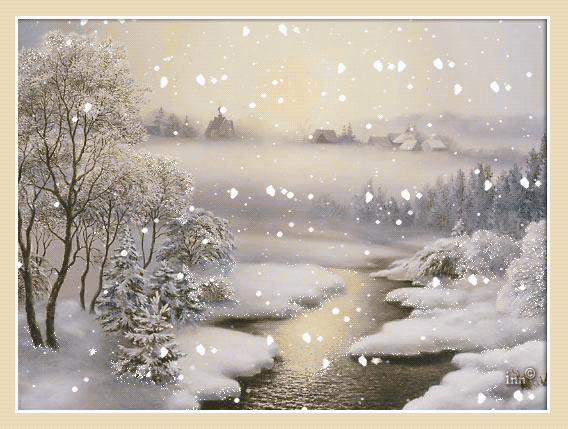 Чтение, 5 класс
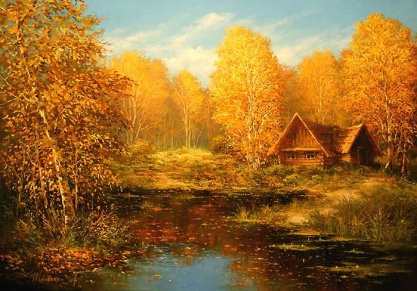 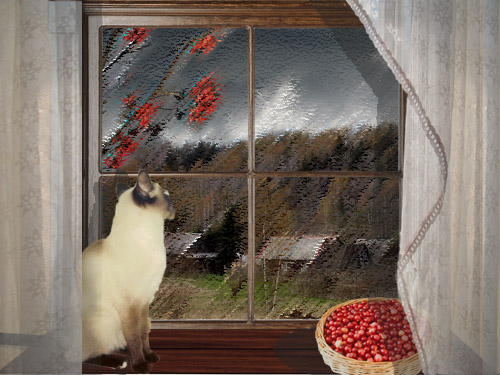 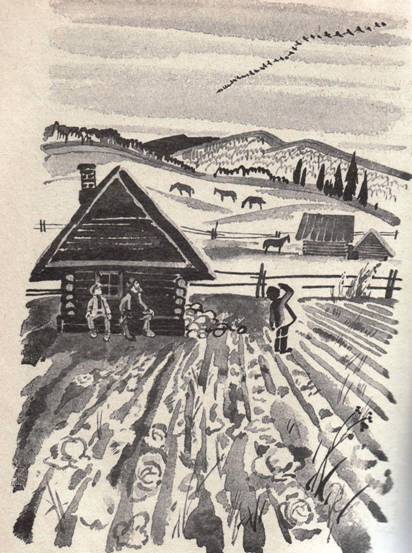 Иллюстрация 
к рассказу В.Астафьева
 «Осенние грусти…»
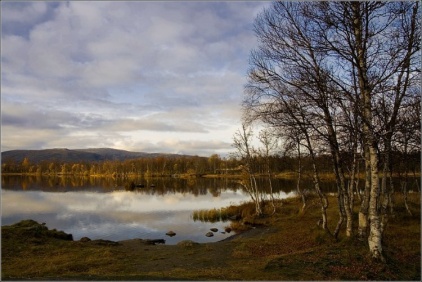 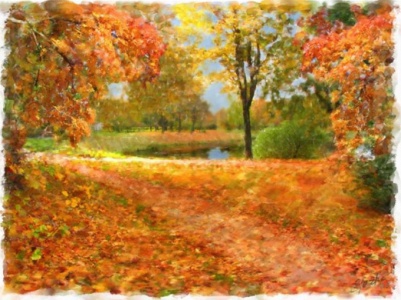 Поздняя осень
Золотая осень
Золотая осень
Поздняя осень
Листья пожелтели

Листопад

В воздухе захолодало

Птицы летят на юг
Голые деревья

Пасмурные дни 

Льют дожди

Заморозки по утрам
Дни короче ночи
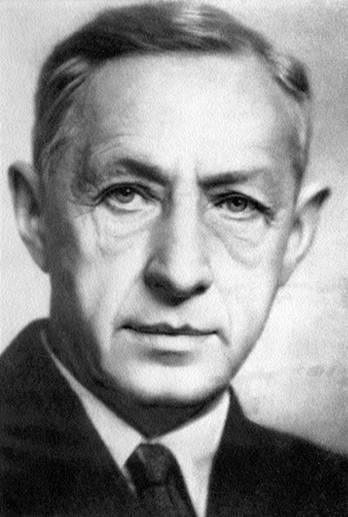 Иван Алексеевич 
Бунин
(1870 -1953)
Словарная работа
Пурпур – ярко-красный цвет.
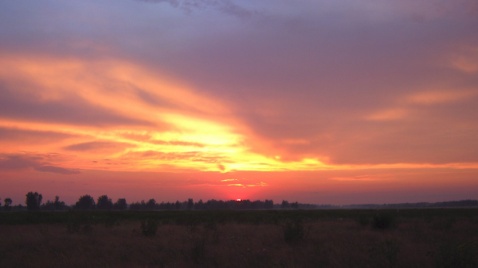 «Ярким пурпуром зажглися… небеса…» - 
небо осветилось ярко-красным цветом.
Словарная работа
Вереница – ряд сходных предметов (людей, фигур), 
движущихся друг за другом цепью, один за другим
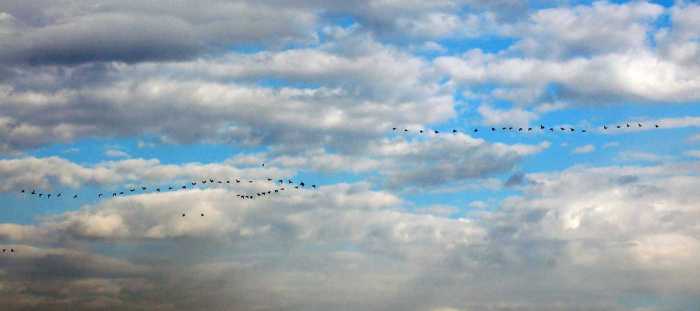 И.Бунин.
Первый снег
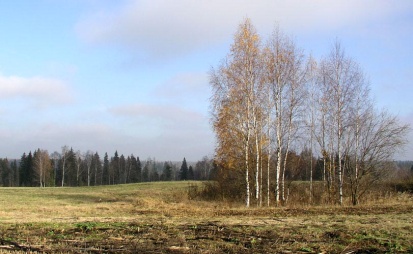 Зимним холодом пахнуло
На поля и на леса.
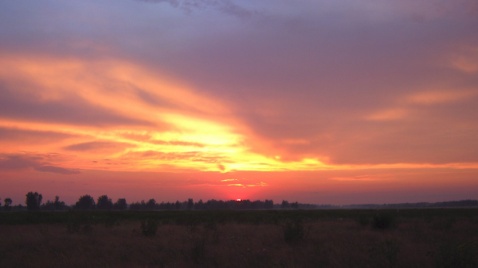 Ярким пурпуром зажглися
Пред закатом небеса.
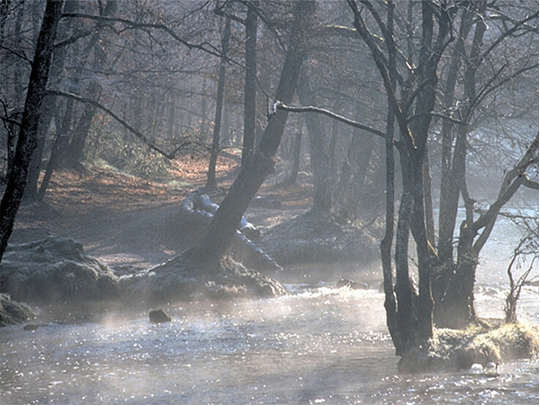 Ночью буря бушевала,
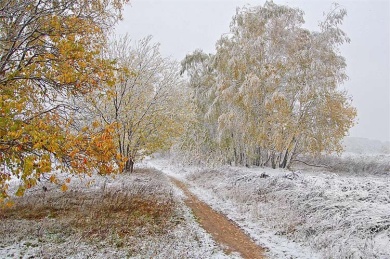 А с рассветом на село,
На поля, на сад пустынный
Первым снегом понесло…
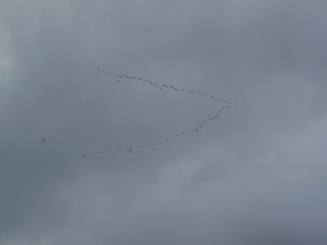 И сегодня над широкой
Белой скатертью полей
Мы простились с запоздалой
Вереницею гусей.
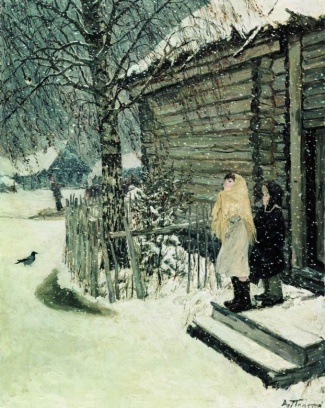 А.А.Пластов
Первый снег.